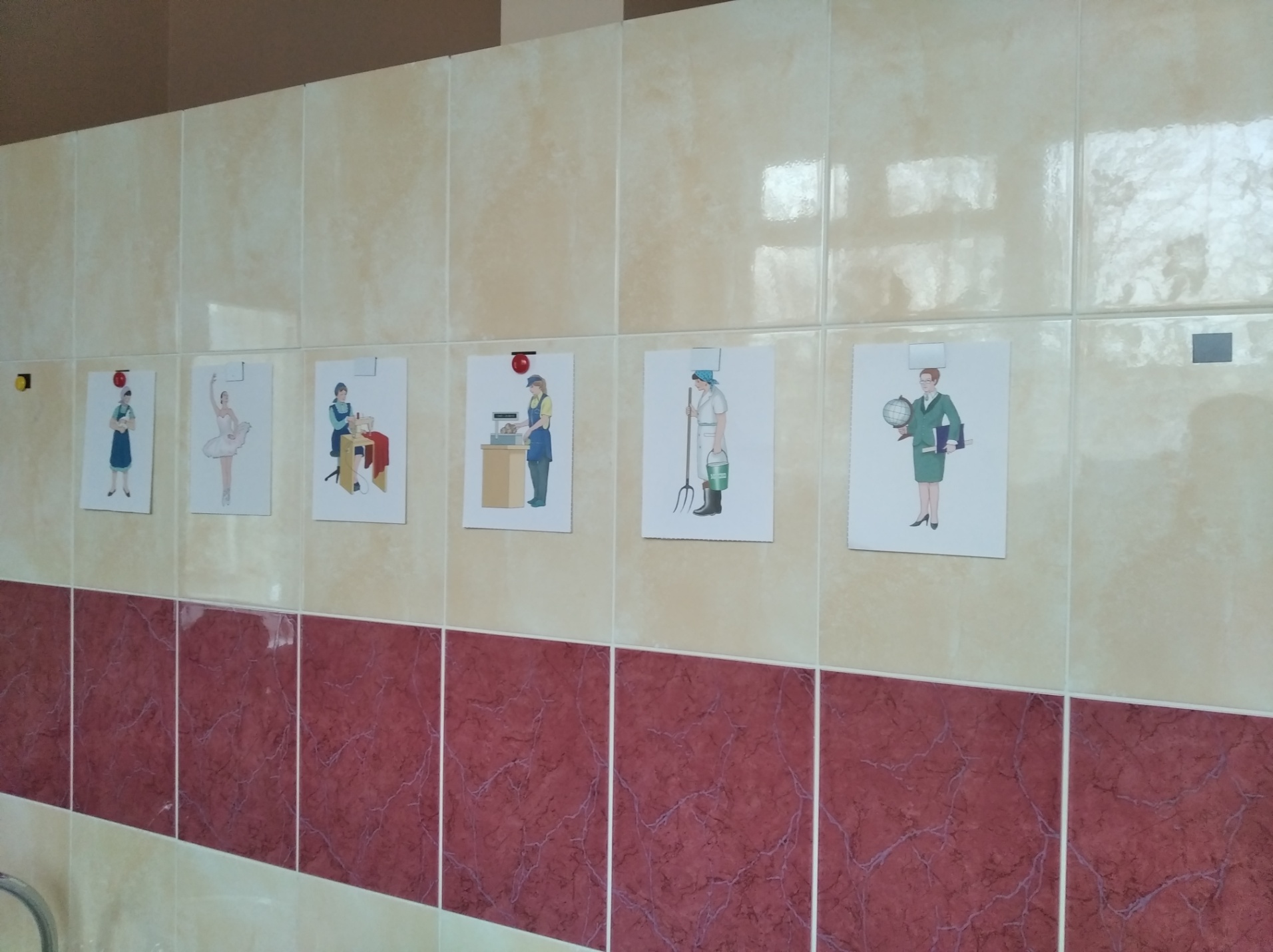 Новый тренд  Образования – Говорящие стены
Подготовила: воспитатель
МДОУ «Детский сад №30»
Паршина Н.Б.
Щекино, 2020г.
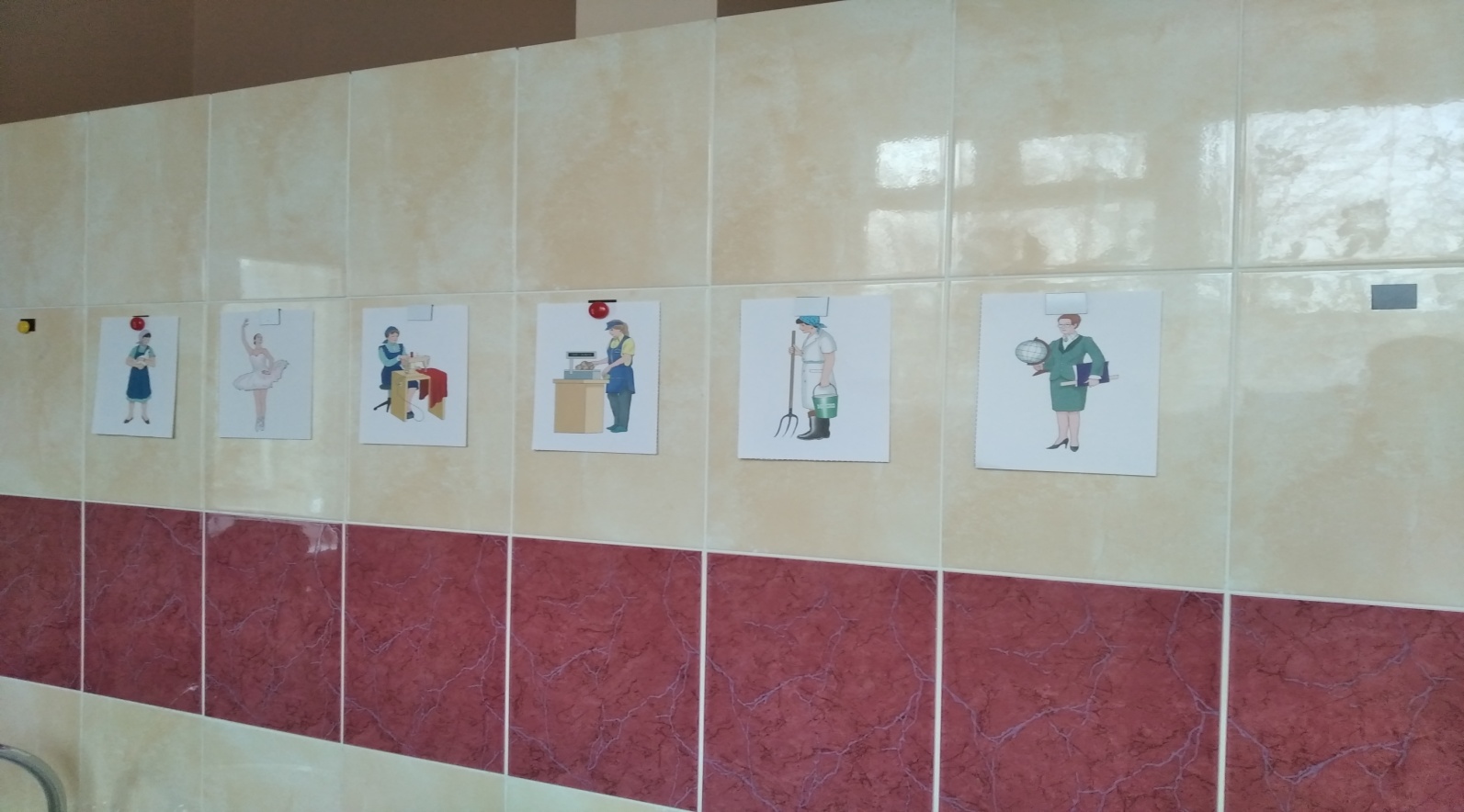 Одним из элементов предметно-развивающей среды является технология «говорящей стены». Ее суть заключается в том, чторебенок, получая необходимую информацию, имеет право выбора планировать свою деятельность и конструктивно использовать информационный ресурс.
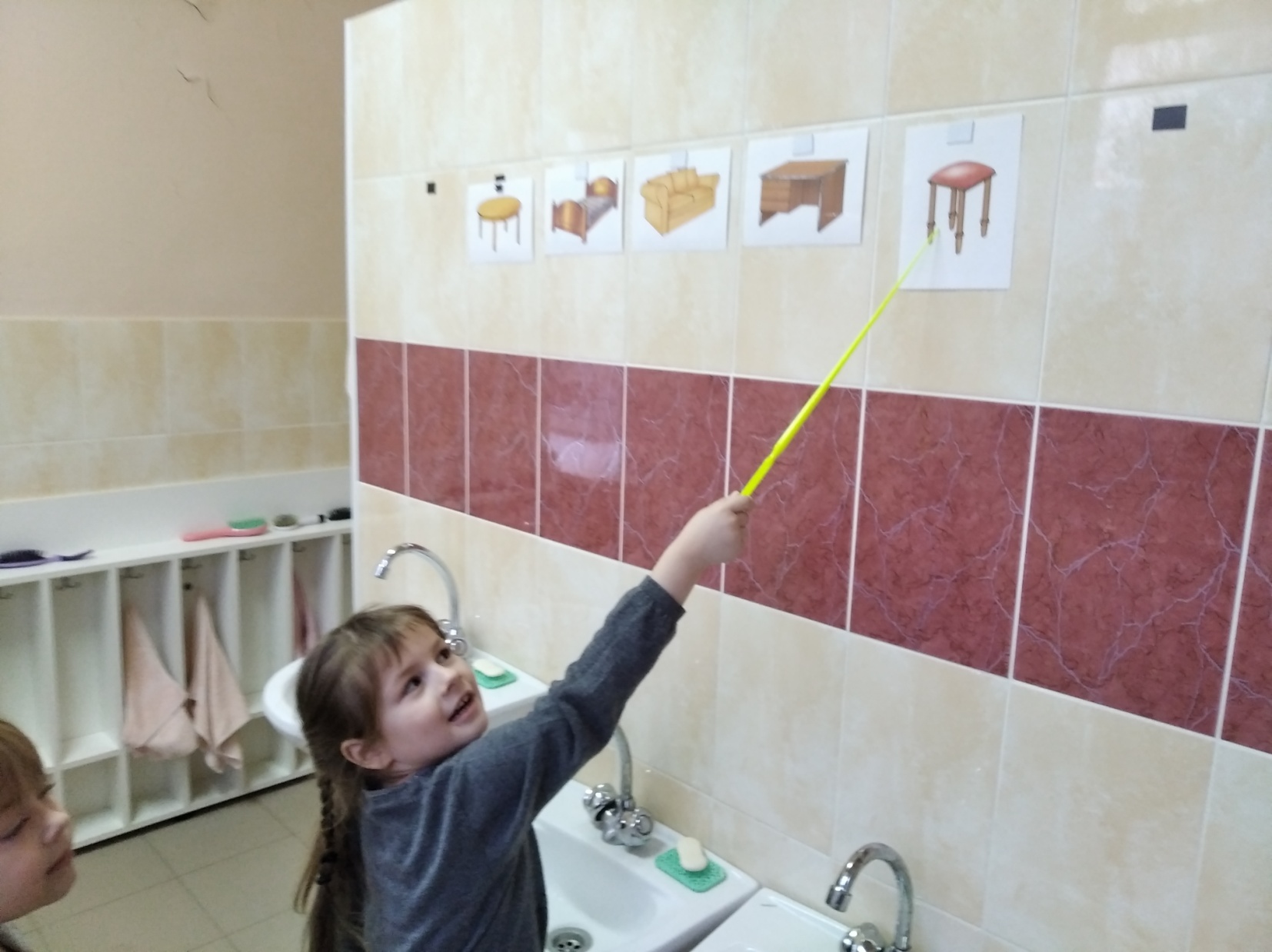 Технология «говорящая стена» включает в себя развивающую, интерактивную, сенсорную стены в предметно-развивающей среде группы.
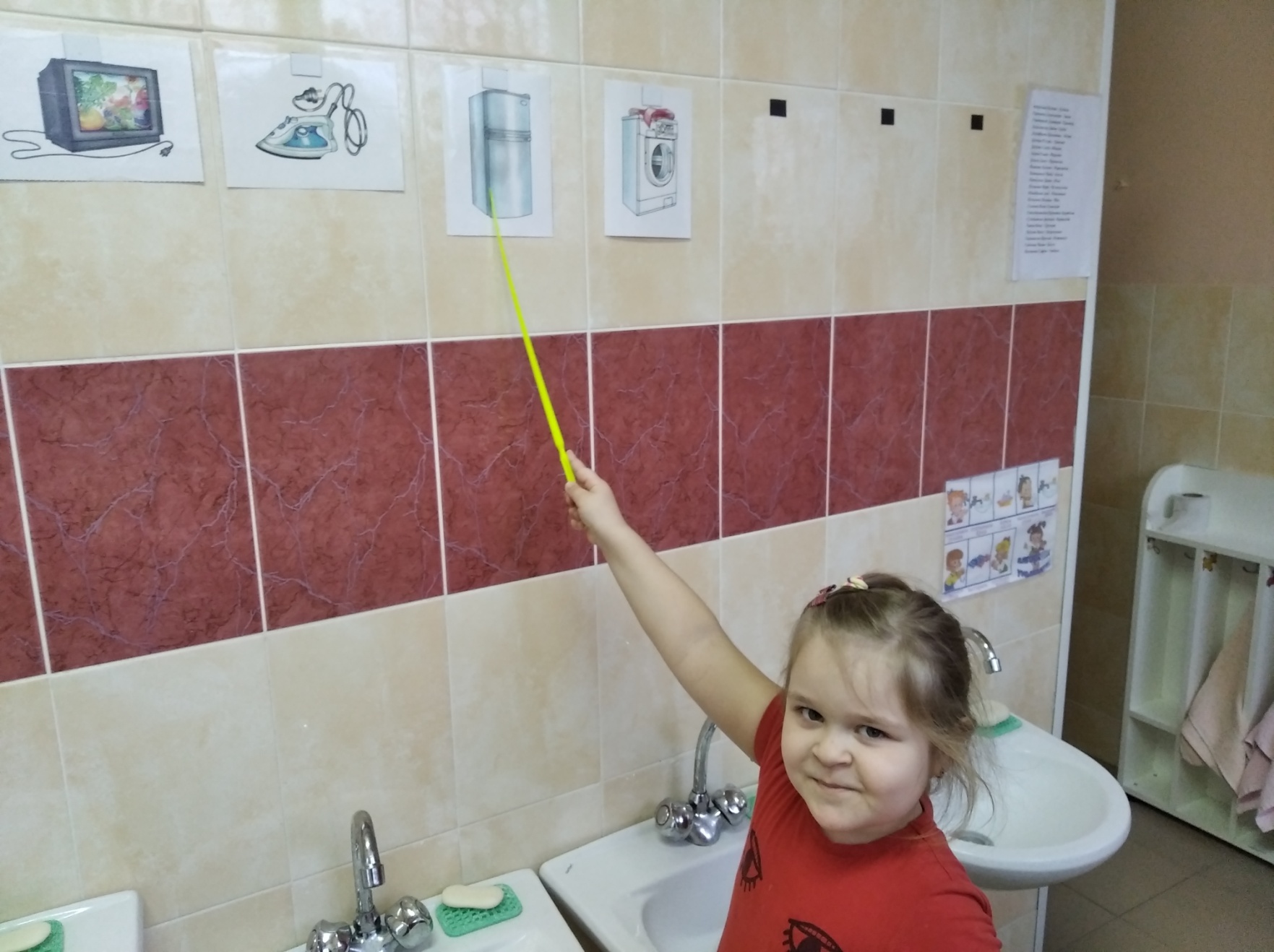 Цель технологии «Говорящая стена»Цель: Создание условий для полноценного развития дошкольников повсем образовательным областям ФГОС в соответствии с конкретнымиособенностями и требованиями образовательной программы детского сада.
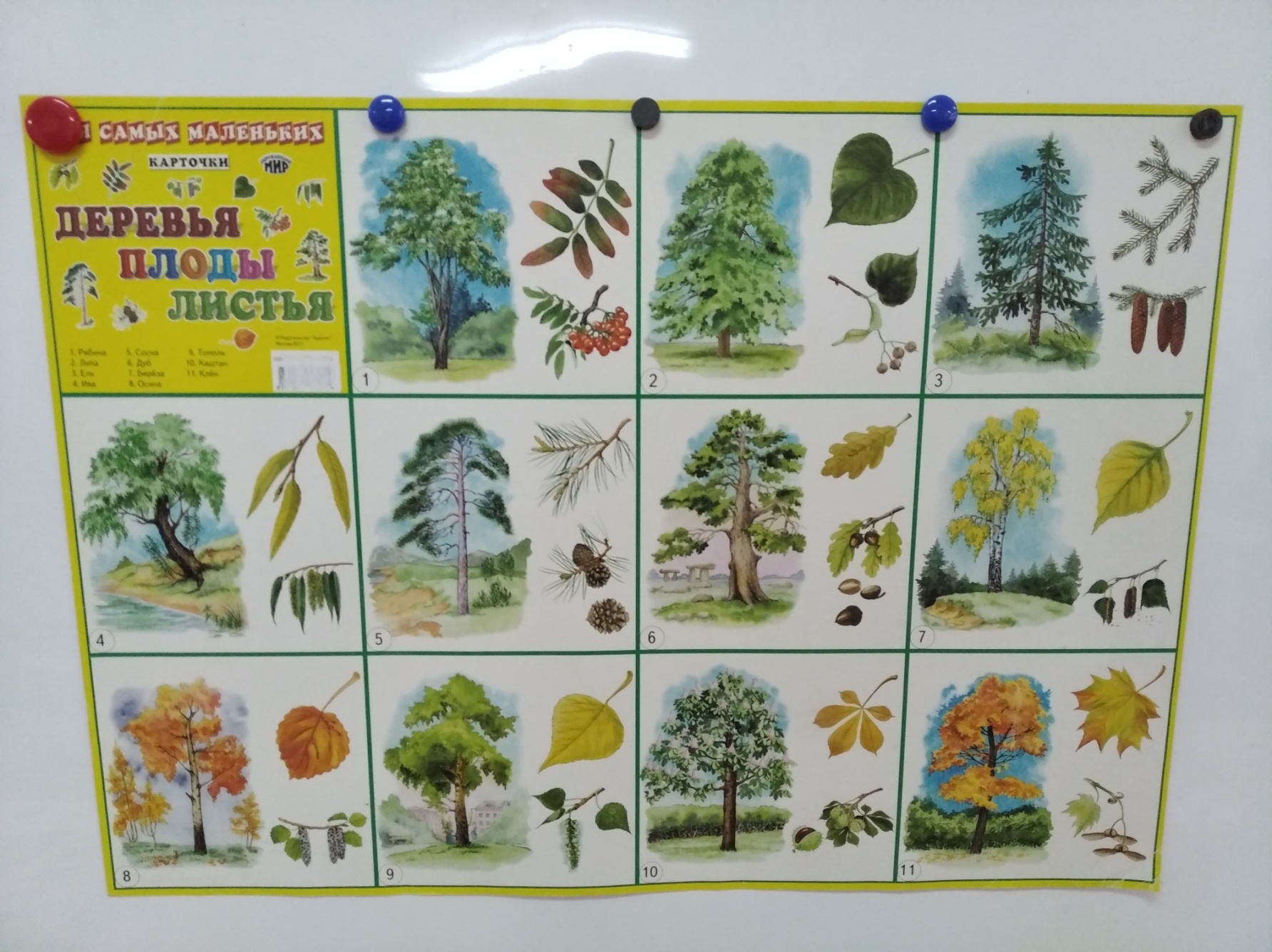